THINK! Christmas 2015 Drink Drive results
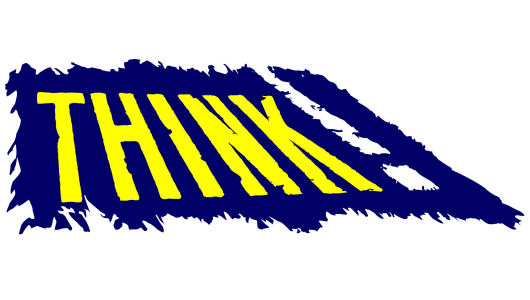 Campaign mix and spend
NOTE: Net media, including all fees ex ad agency commission. All figures exclude Radio CM.
2
[Speaker Notes: This campaign was a little different from other recent campaigns in that it included TV. The TV/VOD element had the most backing and accounted for nearly half of the total spend at £840k. The Digital materials cost £670k and these included the digital banner ads as well as the biddable activity. £139k was spent on the radio ads and £147k on the posters, adding up to a total campaign spend of nearly £1.8m. (Rural Roads - £1.46m, Drug Drive - £1.07m)
£572k TV, £65k AdSmart, £205k VOD]
Summary of research approach
Quantitative pre and post advertising survey:
Online survey amongst adults (including drivers) pre and post the campaign to measure awareness, take out and attitudes:

1000 adults aged 18+ interviewed at each wave, of which:
Young men aged 18-34: 571 at pre-wave, 551 at post wave

Pre wave conducted: 19th-24th November 2015
Post wave conducted:  4th-11th January 2016
3
[Speaker Notes: 84% of young males were drivers at pre, 67% at post
73% of gen pop drivers at pre, 68% at post]
Overview of key findings
2
Overview of key findings
Around one in three recognised the campaign but this was higher for young men (55%) who also had a stronger campaign response
1
The TV ad was strongest, with good communication of the ‘second drink’ message. The poster ad, however, was confusing for people
2
Post campaign there was a decrease in the social acceptability of driving after 2 drinks, both for all adults and young men
3
Perceived safety of driving after one and two drinks has also declined post campaign among both all adults and young men
4
‘Risky drivers’ were more likely to recognise the campaign and, post campaign, were more accepting of the idea that you could be over the limit after two drinks, however this did not lead them to believe it to be more dangerous
5
5
Campaign recognition and communication
3
Overview of key findings: campaign recognition and communication
Recall and recognition were considerably higher among young men
1
The key take out was a generic ‘drink drive’ message, particularly for young men, but there was also good communication of the ‘second drink’ message, especially by the TV/VOD ads
2
The TV/VOD ad was most memorable, and the poster ad was generally weakest, causing some confusion
3
Young men were just as open to the drink drive messages as other adults, and the ads were more likely to make young men think about their own behaviour
4
7
Around one in three adults recognised the campaign, but this was higher among young men across all media
% recognition
Specific ad recognition
Men 18-34
B 45%
M 33%
All 
B 35%
M 12%
2007 figures: 
62% all respondents 73% men 18-29
Ad4c Have you seen this advert on the internet recently?; Ad3a Have you heard this ad on the radio before?; Ad4a Have you seen this video recently?; Ad4b Where have you seen this video before? Ad5a Have you seen this poster ad recently?
Base: All respondents at post stage  (1000) / All men aged 18-34 (551)
Significantly lower than all respondents
Significantly higher than all respondents
8
[Speaker Notes: So how did each channel perform? Well we saw that around one in three recognised any ad, driven largely by the TV ad which one in four recognised. 

NOTE – only group showing higher recognition really is young men, particularly young male drivers at 60% (small base) – not higher by social grade, and while higher for under 35s, this is largely down to young men – not really much higher among young women than average. At least partly as a result of this good targeting, campaign recognisers tend to have more risk behaviours in relation to drink driving – more driving after 2+ drinks etc. For older and female respondents may also be about them noticing the message.
Rural Roads – spend: £1.46m, recognition – 19%. Drug Drive – spend: £1.07m,  recognition – 52%. Drink Drive – spend: £1.8m, recognition 34%. Young men Rural Roads – 35%]
‘Second drink’ message most recalled message of TV ad, but more general drink drive message top for young men
39% of campaign recognisers mentioned a ‘second drink’ message
Ad4d. What do you think is the main message of the television ad we have just played to you? SHOWN mentions of 4% or more by all respondents
Base: All respondents at post stage  (1000) / All men aged 18-34 (551)
Significantly lower than all respondents
Significantly higher than all respondents
16
[Speaker Notes: When we asked people what they thought the main message of the TV ad was they were most likely to make a reference to the 2 drink message, with one in three adults mentioning this and one in four men, who were actually more likely to take out the more generic don’t drink drive message. Around one in ten also took out the ‘don’t get pressured into drink driving message’
NOTE - Second drink message significantly higher for recognisers of the campaign – 39% cf. 32% of non-recognisers – suggests possible repeat viewings may cement this message – as % was lower for YM who are most likely to recognise the campaign – so this is not about the TYPE of person who recognises the ads. NB – no higher among those who recognised the TV ads – just for the whole campaign – also suggests cumulative effect of seeing the ads.]
Young men just as open to drink drive messages as other adults, with ads more likely to make them think about their own driving; poster weaker than TV/radio ad
All respondents
Men aged 18 to 34
% selecting …
Ad3d/Ad4f/Ad5c. And which of these do YOU personally feel about the ad? Please mention all that you agree with.
Base: All respondents at post stage  (1000) / All men aged 18-34 (551)
Significantly lower than all respondents
Significantly higher than all respondents
10
[Speaker Notes: Top two higher among campaign recognisers for the TV ad. Too busy to put this on the chart really!]
Attitudinal Changes – all adults
4
Overview of key findings: impact on attitudes: All adults
Post campaign people were less likely to believe it is safe to drive after one and two drinks
1
2
The perceived prevalence of drink driving has reduced post campaign
After the campaign driving after one and two drinks was viewed as less acceptable
3
12
Post campaign, adults are less likely to believe it is safe to drive after one drink and after two drinks
Attitudes towards number of drinks after which it is still safe to drive
% of all respondents
indicates a difference pre/post with statistical significance at 95%
R1a. How much do you agree or disagree with the following statements? 
Base: All respondents (Pre stage 1001; Post stage 1000);
NOTE – ‘Neither agree nor disagree’ and ‘Don’t know’ not shown
13
Post campaign, driving after one drink and after two drinks are each less acceptable among adults
How acceptable each behaviour is
% of all respondents
indicates a difference pre/post with statistical significance at 95%
R3b. On a scale of 1 to 5, where a score of 1 means you think the behaviour is fairly acceptable and a score of 5 means it is extremely unacceptable, how acceptable do you think it is for people to
Base: All respondents (Pre stage 1001; Post stage 1000);
NOTE – Mid point ‘3’ and ‘Don’t know’ not shown
14
[Speaker Notes: No diffs by recognisers]
Perceived prevalence of driving after drinking has dropped post campaign, among all adults
How prevalent each behaviour is among people they know …
% of all respondents
indicates a difference pre/post with statistical significance at 95%
R3c. Thinking about people you know who drive, how many of them do you think…?
Base: All respondents (Pre stage 1001; Post stage 1000);
NOTE – ‘Don’t know’ not shown
15
[Speaker Notes: No diffs by recognisers]
Attitudinal Changes – Young Men aged 18-34
5
Overview of key findings: impact on attitudes: Young men
There is more room for improvement in the attitudes of young men (compared with general population) towards drink driving, in terms of safety, acceptability and perceived prevalence
1
There was an increase in the social unacceptability of driving after two drinks
2
Young men were less likely to believe it is safe to drive after drinking and more likely to believe it is dangerous post campaign
3
There was no change post campaign in proportions believing two drinks could put you over the legal driving limit but young men were somewhat more accepting of the idea you could be a drink driver after 2 drinks
4
17
Some improvements among young men in attitudes, particularly around safety of driving after two drinks
Attitudes towards number of drinks after which it is still safe to drive
% of all respondents
indicates a difference pre/post with statistical significance at 95%
R1a. How much do you agree or disagree with the following statements? 
Base: All YM respondents (Pre stage 571; Post stage 551);
NOTE – ‘Neither agree nor disagree’ and ‘Don’t know’ not shown
Significantly lower than all respondents
Significantly higher than all respondents
18
Small improvements for young men post campaign in perceived danger of driving after three drinks or over legal limit – but still less likely than all adults to think each behaviour is dangerous
Attitudes towards how dangerous each behaviour is
% of all respondents
indicates a difference pre/post with statistical significance at 95%
D2. To what extent would you agree or disagree that the following behaviours are dangerous?
Base: All YM respondents (Pre stage 571; Post stage 551);
NOTE – ‘Neither agree nor disagree’ and ‘Don’t know’ not shown
Significantly lower than all respondents
Significantly higher than all respondents
19
There was a decline in acceptability of driving after drinking two drinks, reflecting possible campaign impact
How acceptable each behaviour is
% of all respondents
indicates a difference pre/post with statistical significance at 95%
R3b. On a scale of 1 to 5, where a score of 1 means you think the behaviour is fairly acceptable and a score of 5 means it is extremely unacceptable, how acceptable do you think it is for people to
Base: All respondents (Pre stage 571; Post stage 551);
NOTE – Mid point ‘3’ and ‘Don’t know’ not shown
Significantly lower than all respondents
Significantly higher than all respondents
20
Post campaign, young men remained less likely than all drivers to agree that two drinks can put you over the limit
Attitudes towards number of drinks needed to be over limit
% of all respondents
indicates a difference pre/post with statistical significance at 95%
R1a. How much do you agree or disagree with the following statements? 
Base: All YM respondents (Pre stage 571; Post stage 551);
NOTE – ‘Neither agree nor disagree’ and ‘Don’t know’ not shown
Significantly lower than all respondents
Significantly higher than all respondents
21
Perceived prevalence of driving after three drinks has dropped slightly for young men post campaign but perceived prevalence remains higher than for all adults
How prevalent each behaviour is among people they know …
% of all respondents
indicates a difference pre/post with statistical significance at 95%
R3c. Thinking about people you know who drive, how many of them do you think…?
Base: All YM respondents (Pre stage 571; Post stage 551);
NOTE – ‘Don’t know’ not shown
Significantly lower than all respondents
Significantly higher than all respondents
22
Focus on risky drivers
6
Overview of key findings: risky drivers
‘Risky drivers’ (those who would drive after having 2+ drinks) are more likely to report that they’ve driven when they were not sure if they were under the legal limit
1
Encouragingly, they were more likely than the total sample to have seen the advertising, across all touchpoints
2
After the campaign, risky drivers are more accepting of the idea that one could be over the legal limit after two drinks, but they do not necessarily consider driving after having 2 drinks dangerous
3
Although some did report that the ads made them think about their own driving, only a few indicated that they were motivated to re-assess their confidence
4
24
Those who would drive after 2+ drinks are, unsurprisingly, more likely to report having driven when unsure if they were over the legal limit
Have only ever driven
when confident 
under legal limit
Have driven when 
thought might be
over legal limit 
but not sure
Have driven when 
unsure if over the 
legal limit (at all)
indicates a difference pre/post with statistical significance at 95%
Segment 3: Thinking about the last 12 months, which of the following statements do you most agree with when it comes to drink driving? Segment1:In the last 12 months roughly how many times have you driven when you could have been slightly over the limit but you weren’t sure? 
Base: All drivers who ever drink away from home (Pre stage 657, Post stage 585) All YM drivers (Pre stage 437; Post stage 367); Those who would drive after 2+ drinks (Pre stage 154; Post stage 134)
Significantly lower than all respondents
Significantly higher than all respondents
25
Like the overall sample, they see driving when over the limit/unsure if over the limit as fairly dangerous…
Dangerousness of 
driving when over
the legal limit
Dangerousness of 
driving when unsure 
if over the legal 
limit
indicates a difference pre/post with statistical significance at 95%
D2. To what extent would you agree or disagree that the following behaviours are dangerous?
Base: All respondents pre stage/ post stage  (1001 / 1000); All YM  respondents (Pre stage 571; Post stage 551); Those who would drive after 2+ drinks (Pre stage 154; Post stage 134)
Significantly lower than all respondents
Significantly higher than all respondents
26
…but their concern about driving after 2 drinks is lower.
You could be over
the legal limit after
2 drinks
Dangerousness of 
driving after 2
drinks
D2. To what extent would you agree or disagree that the following behaviours are dangerous? R1a. How much do you agree or disagree with the following statements? 
Base: All respondents pre stage/ post stage  (1001 / 1000) All YM drivers (Pre stage 437; Post stage 367); Those who would drive after 2+ drinks (Pre stage 154; Post stage 134)
indicates a difference pre/post with statistical significance at 95%
Significantly lower than all respondents
Significantly higher than all respondents
27
They are also less accepting of the claim that they would be more likely to crash after 2 drinks.
If I were to drive
after 2 drinks I would 
be more likely
to crash
R3e. How much do you agree or disagree with the following statement? 
Base: All respondents post stage  (1000) All YM drivers (Post stage 367); Those who would drive after 2+ drinks (Post stage 134)
indicates a difference pre/post with statistical significance at 95%
Significantly lower than all respondents
Significantly higher than all respondents
28
Insight and recommendations
Research insights
Recommendations
29